Political Geography & Globalization
Unit 6 Lesson 5
Supranationalism
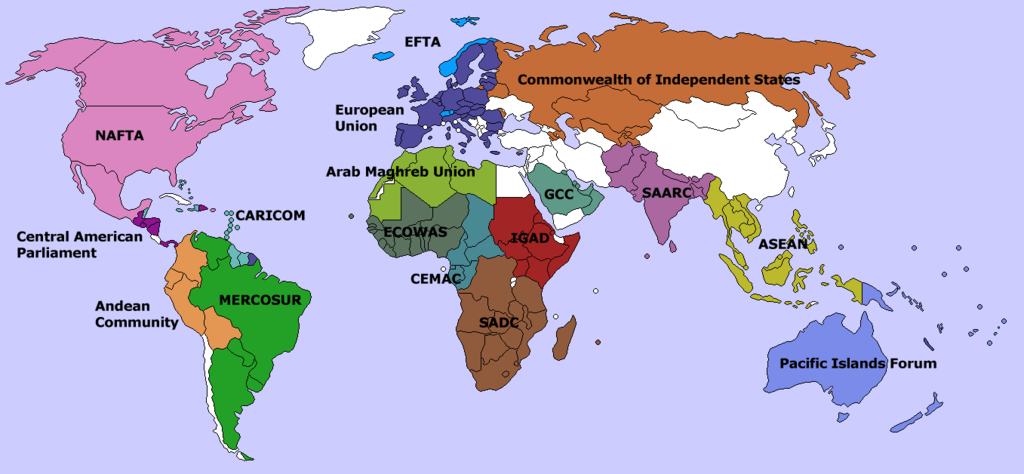 Essential ?’s
What do the United Nations (UN), European Union (EU), North American Free Trade Agreement (NAFTA),  and Association of Southeast Asian Nations (ASEAN) all support or promote?
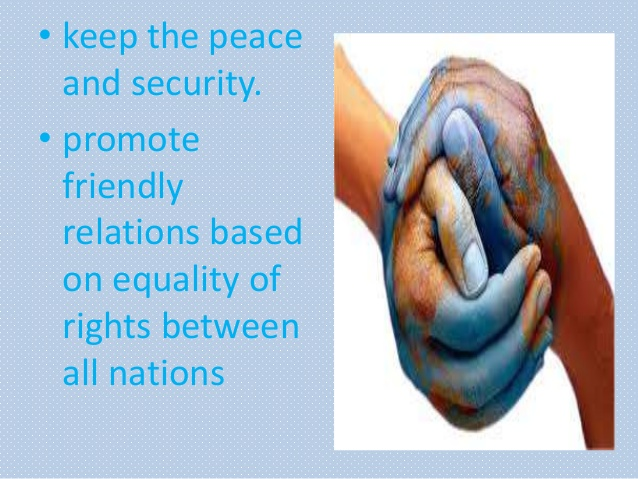 Map Items on SIM
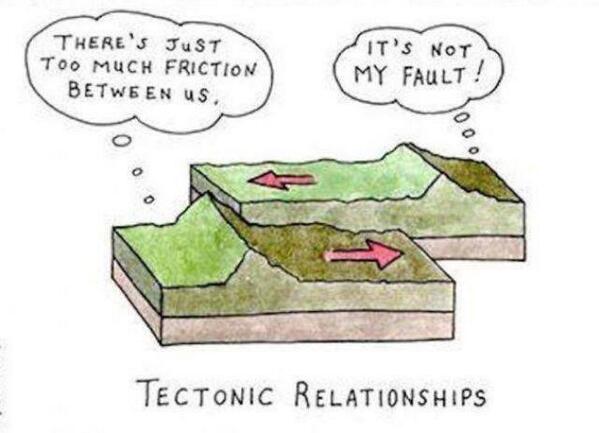 Germany
Russia
United Kingdom
France
United States
Canada
Mexico
Indonesia
Malaysia
Philippines
Singapore
Thailand
Burma
Brunei
Cambodia
Laos
Vietnam
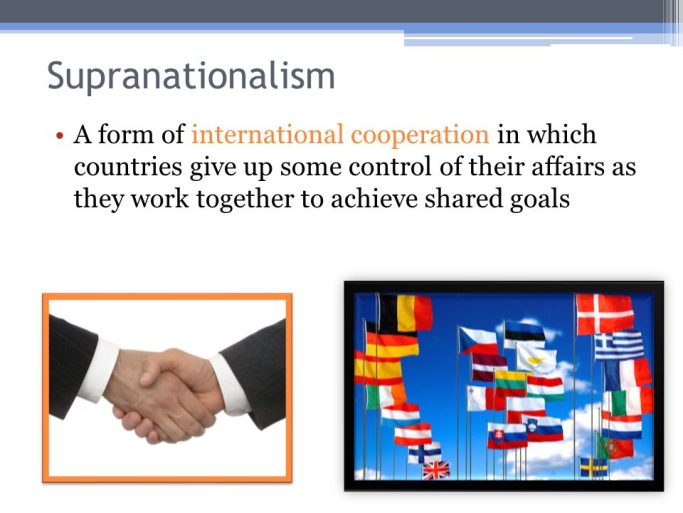 Vocabulary
Supranationalism – concept whereby a collection of countries is united by similar political and/or economic goals.
United Nations (UN) – established Oct. 24, 1945, currently has 193 members, and was formed with the purpose of overcoming intolerance, deception, and aggressive military behavior in the self-interest of rouge nations.
Treaty of Maastricht – signed 1993 by 12 European states creating a single economy for all member nations.
European Union (EU) – created by Maastricht Treaty, with 28 member countries representing more than 500 million people
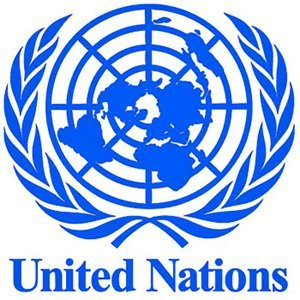 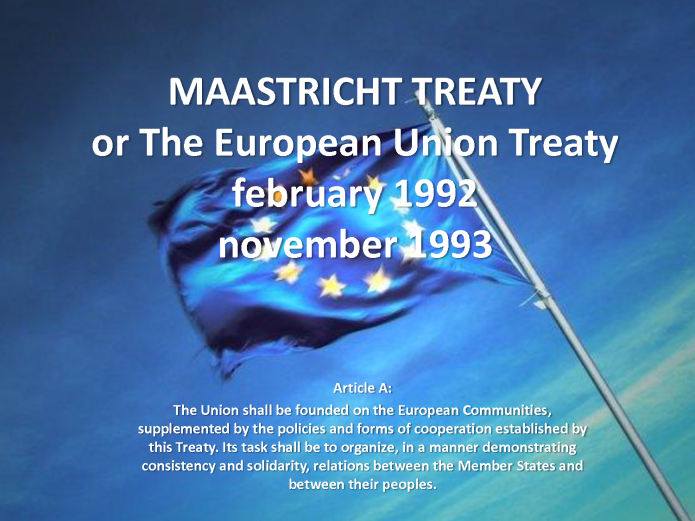 Vocab. Continued
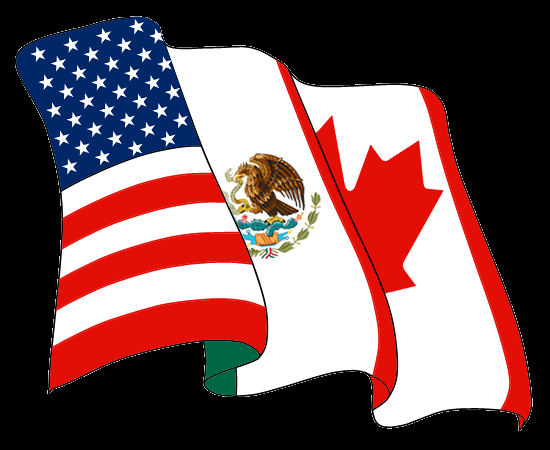 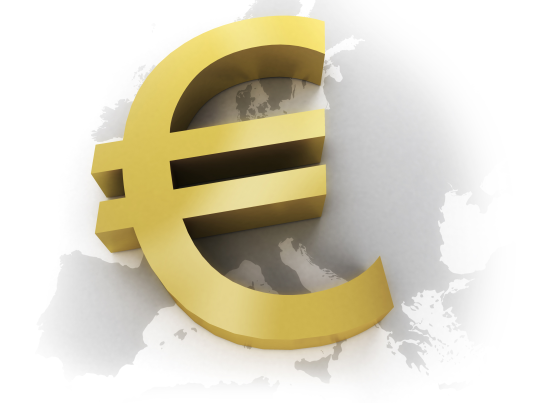 Euro – common currency of the European Union
North American Free Trade Agreement (NAFTA) – 1994  Canada, USA, and Mexico agreed to abolish all tariffs between the 3 countries
Maquiladoras – foreign owned companies in the border cities of Mexico
Association of Southeast Asian Nations (ASEAN) – 1967 composed of Indonesia, Malaysia, the Philippines, Singapore, and Thailand.  Foundation focuses on political-security community, economic community, and socio-cultural community
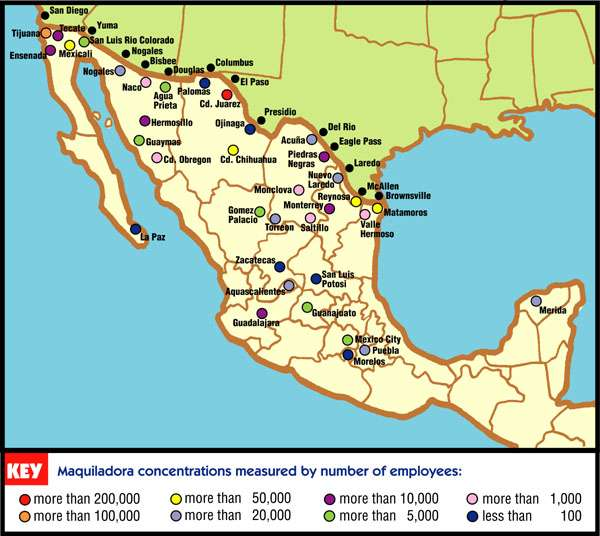 What’s in Common??
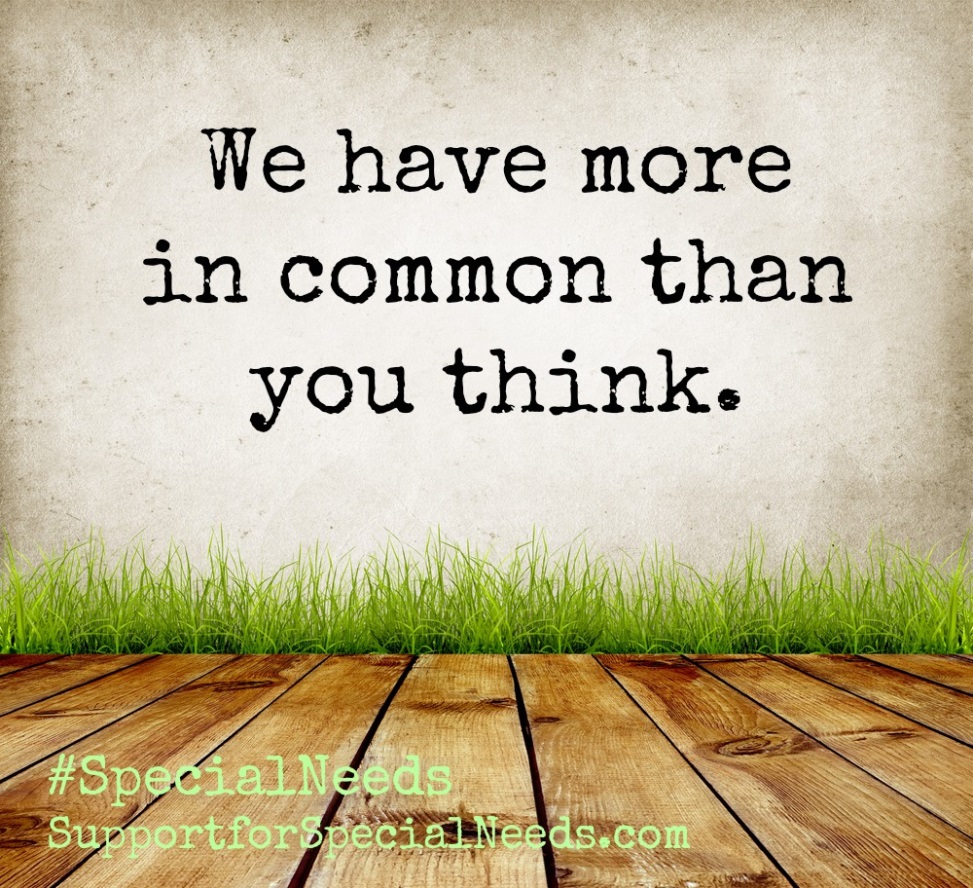 Individual Work
Complete IR-23 using reading from IR-24&26
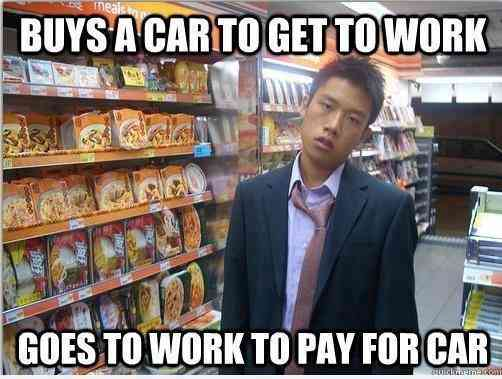